Предмет: Хроматографија и сепарационе методе. Наставник: Мирослав М. Ристић. Датум: 18. март 2022.
П Р Е Д А В А Њ Е  4: Екстракција (други део).Раздвајање чврстом фазом. Задаци.
Овим предавањем обухваћена су следећа испитна питања:

Чврсто-течна екстракција и екстракција надкритичним флуидом.
Раздвајање дејством чврсте фазе: адсорпција.
Раздвајање дејством чврсте фазе: јонска измена.
1
Чврсто-течна екстракција и
екстракција надкритичним флуидом.
Чврсто-течна екстракција је она која се обавља на чврстим узорцима помоћу течног растварача. Да би се она ефикасно одвијала, потребно је да се чврст материјал добро уситни.
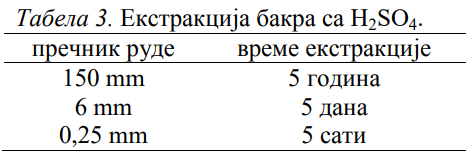 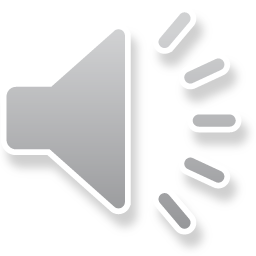 Примери екстракције: припрема чаја и кафе. Индустријска примена: екстракција бакра из руде сумпорном киселином, шећера из репе водом, уље соје из зрна соје трихлоретиленом...
2
Чврсто-течна екстракција се у лабораторији одвија у Сокслетовом екстрактору (слика). Растварач је приказан зеленом бојом, а компонента која се екстрахује црвеном. Уз услов да компонента има високу тачку кључања, она ће се на крају екстракције концентровати у доњем балону.
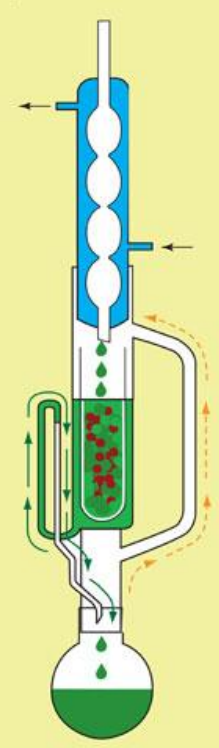 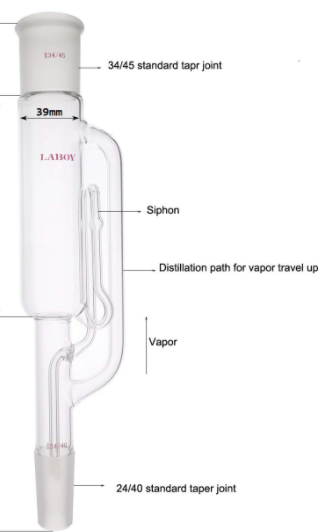 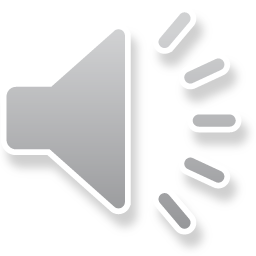 3
Сокслетов екстрактор
Eкстракција надкритичним флуидом је она у којој се за екстракцију користи супстанција доведена на притисак и температуру изнад критичних вредности. Предност: надкритични флуид нема површински напон и боље дифундује у поре чврстог материјала па је екстракција бржа. Селективна екстракција постиже се подешавањем оптималних вредности P и T.

Примена: декофеинизација зрна кафе.
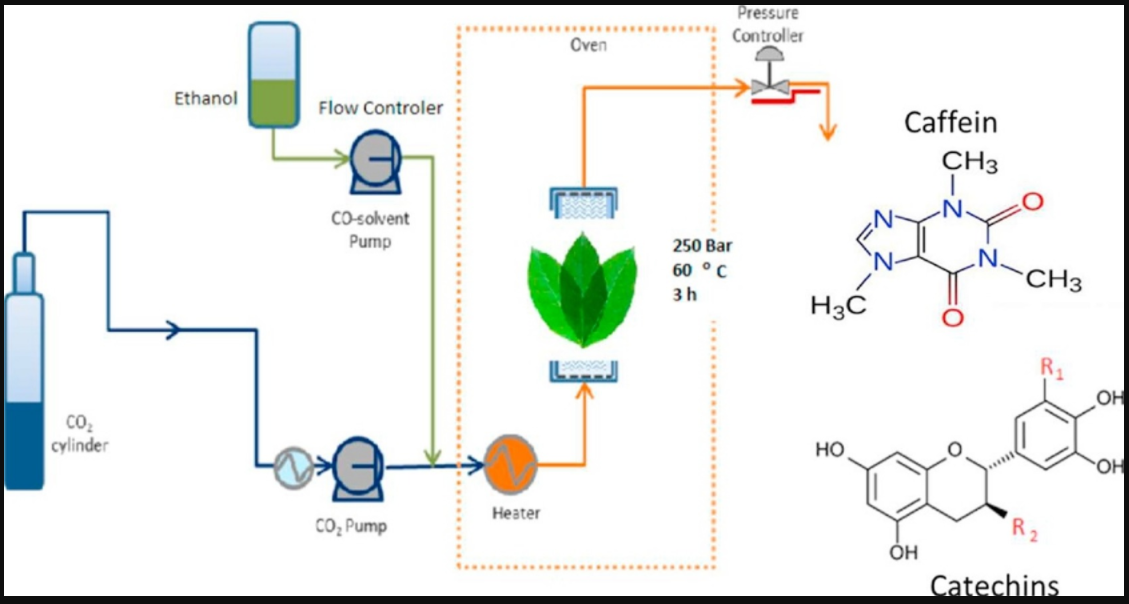 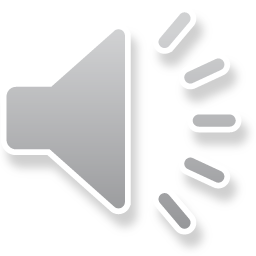 4
Шема поступка екстракције кафеина и катехина из лишћа зеленог чаја
надкритичним СО2
Раздвајање дејством чврсте фазе: адсорпција.
Адсорпција је појава промене концентрације компоненти на граници фаза. Употребљава се углавном за пречишћавање течних и гасовитих смеша од компоненти пристуних у траговима.
Карактеристике адсорбенaса: специфична површина [m2/g], специфична запремина пора [m3/g], пречник пора.

Врсте адсорпције: физичка и хемијска.
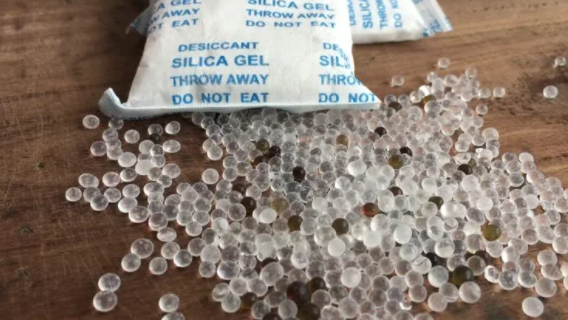 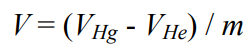 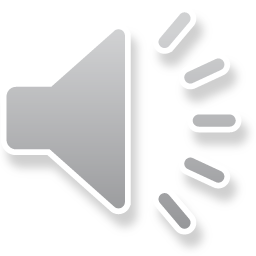 5
Силика гел
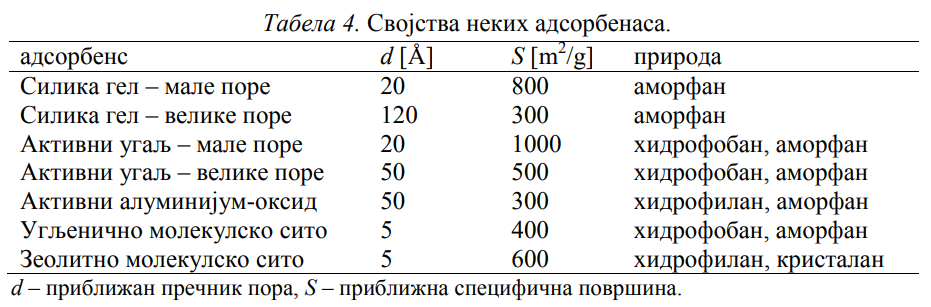 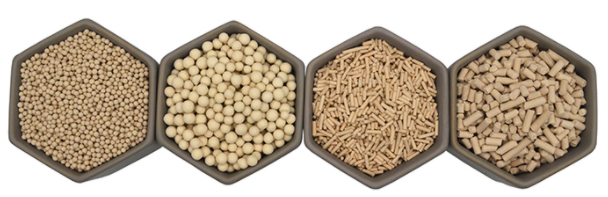 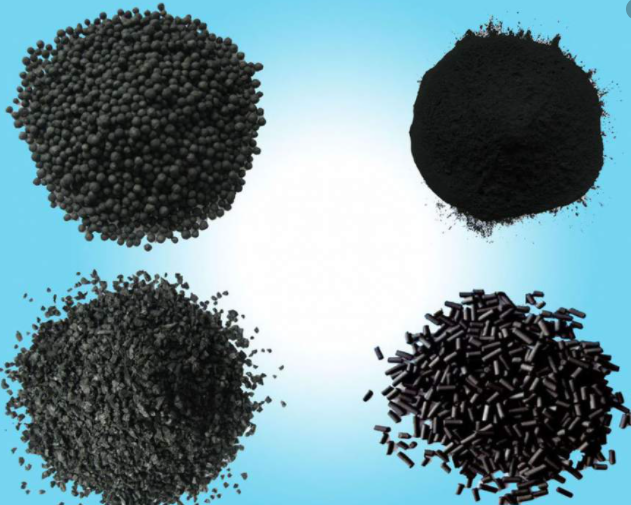 Зеолитна сита, изглед (горе) и структура (доле)
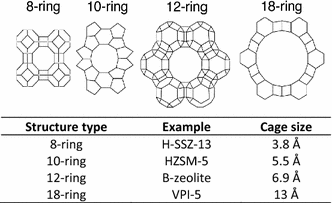 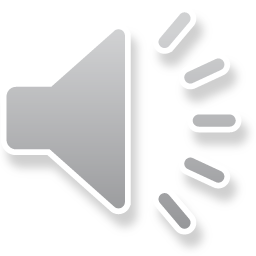 6
Активни угаљ у разним формама
Раздвајање дејством чврсте фазе:
јонска измена.
Јонска измена је техника којом се јони из раствора измењују са јонима који се налазе на чврстом јоноизмењивачу.

Јоноизмењивач (јоноизмењивачка смола) је чврст полимер који садржи у себи ковалентно везане јонске групе, које могу везивати или отпуштати јоне. Деле се на катјонске (киселе групе које везују катјоне), анјонске (базне групе везују анјоне) и амфотерне.
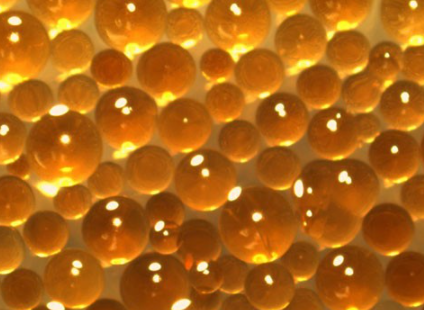 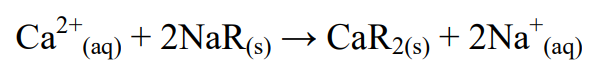 Примена: пречишћавање и омекшавање воде, раздвајање лантаноида и актиноида, раздвајање протеина и аминокиселина.
Изглед јоноизмењивачке смоле
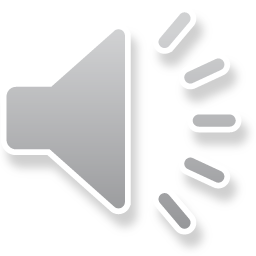 7
Задаци за први колоквијум
8
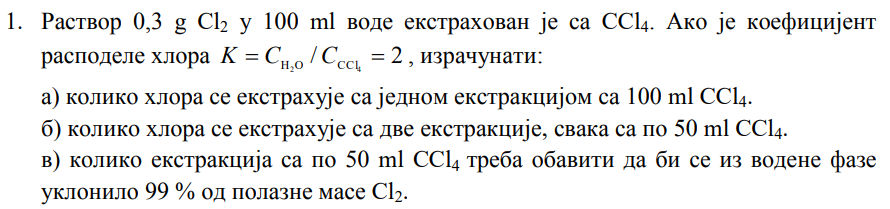 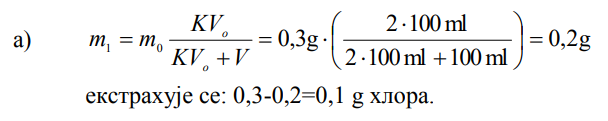 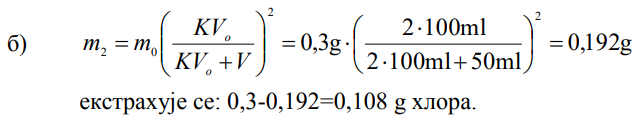 9
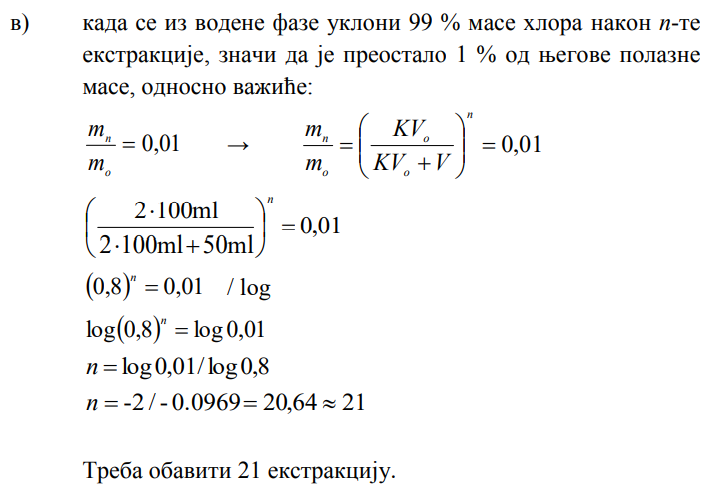 10
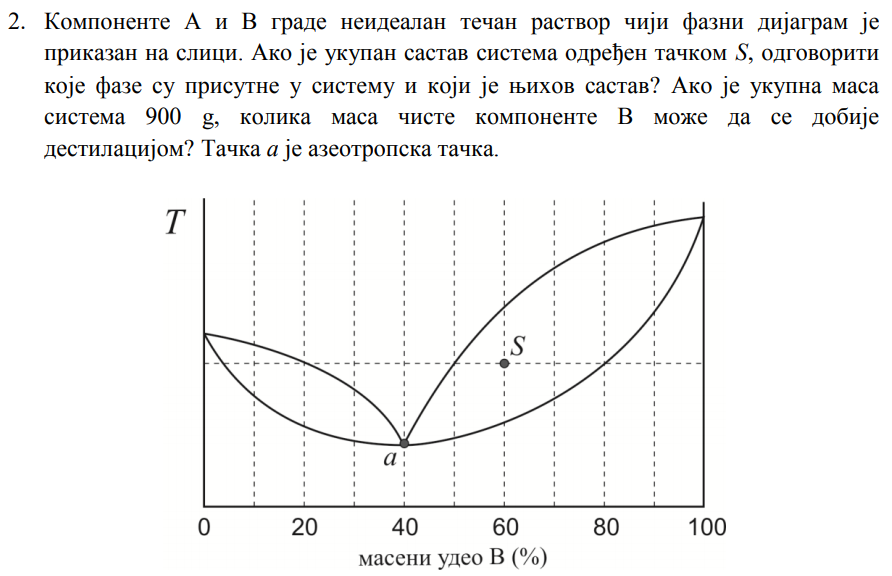 11
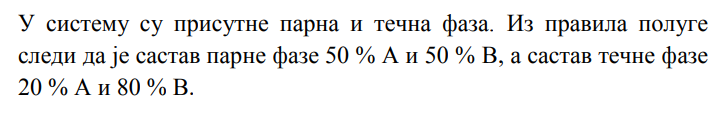 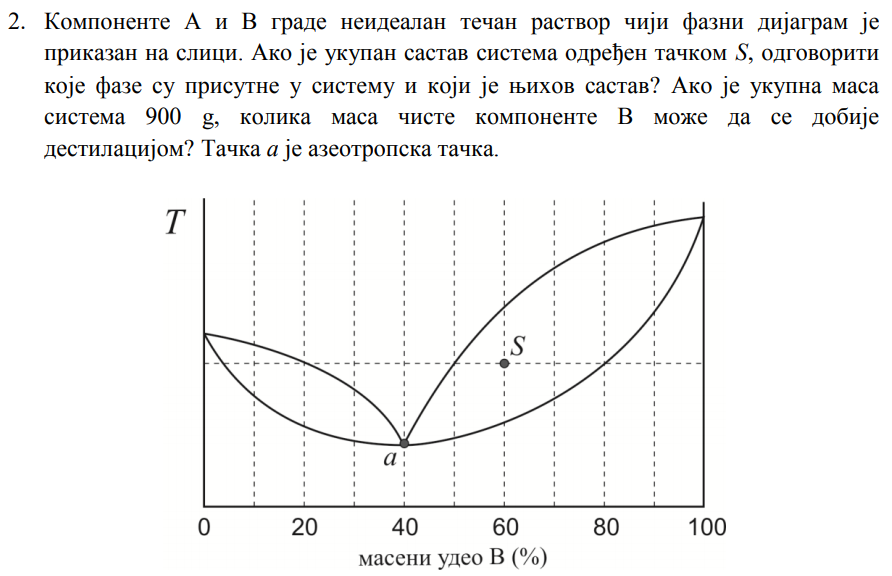 R
P
50
12
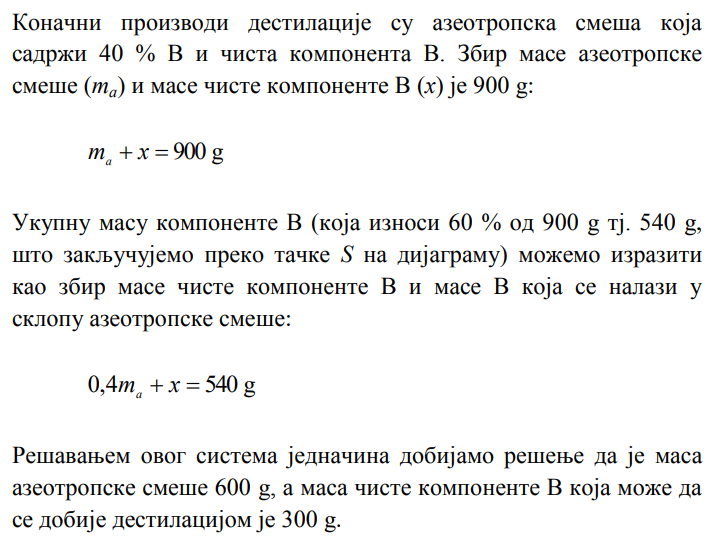 [1]
[2]
13
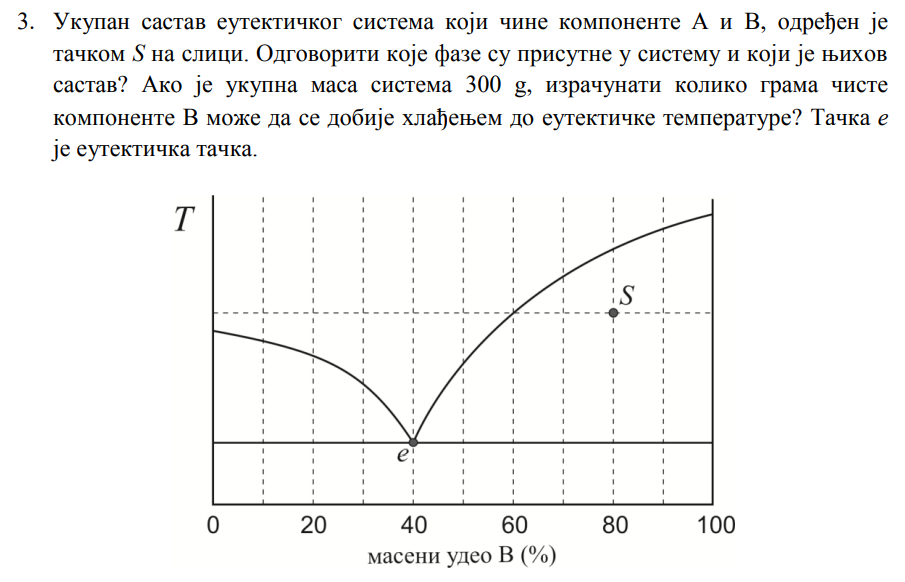 14
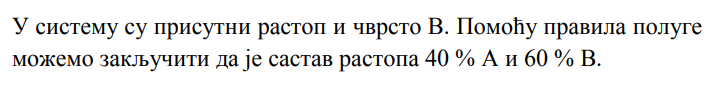 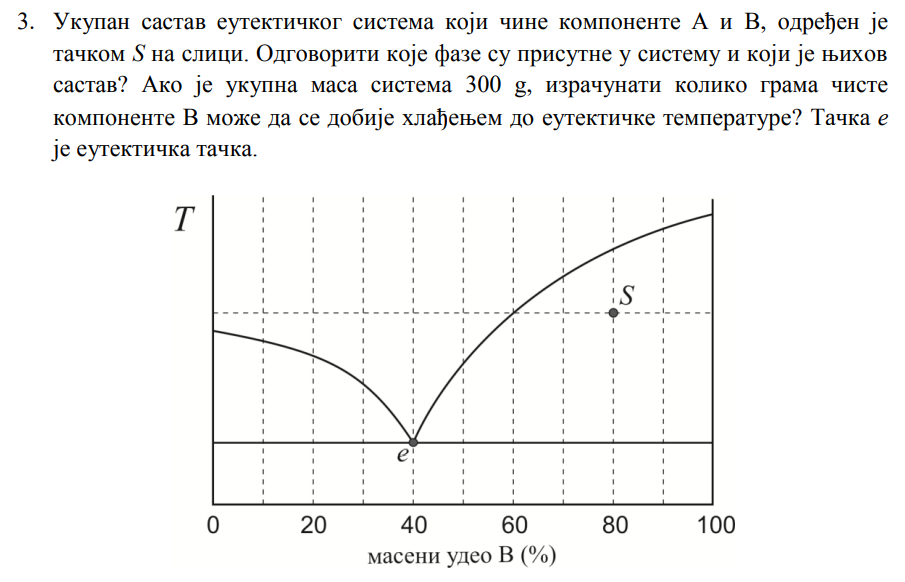 R
P
15
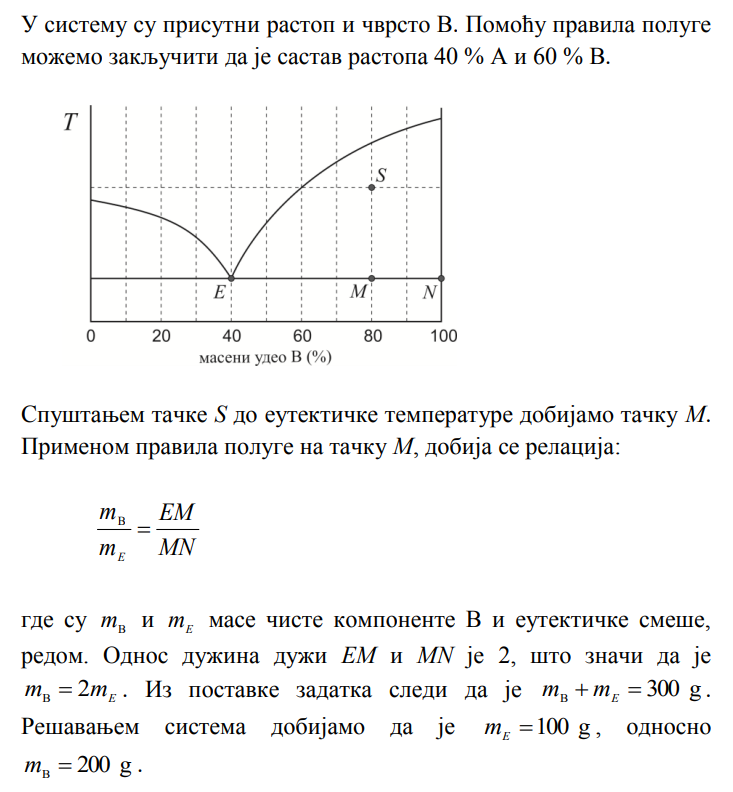 [1]
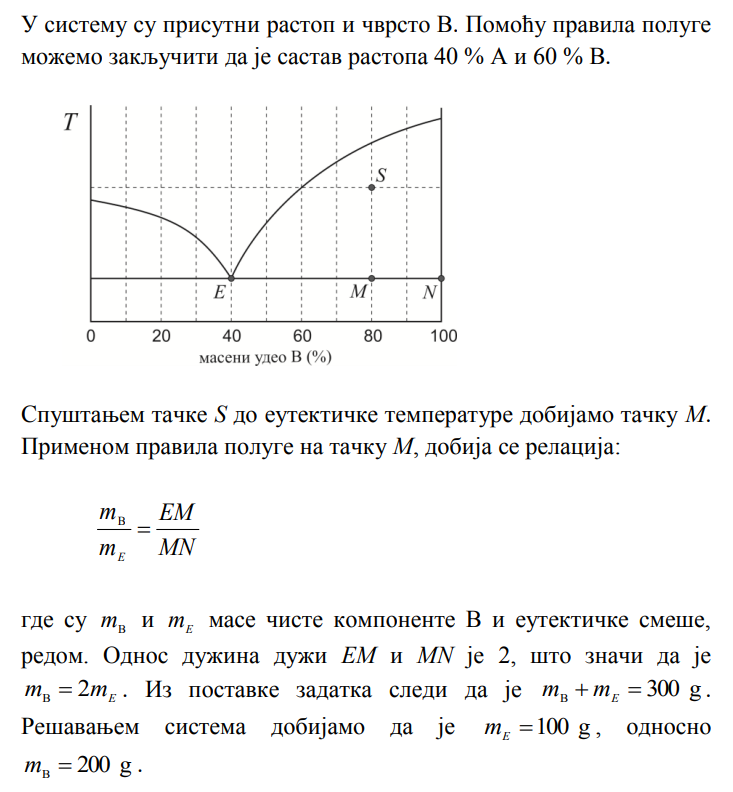 [2]
16
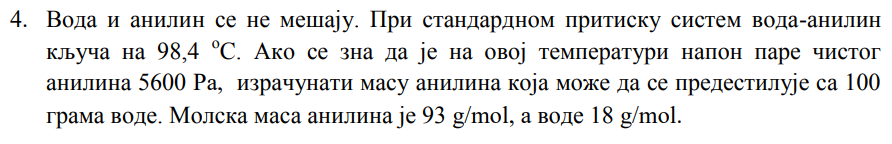 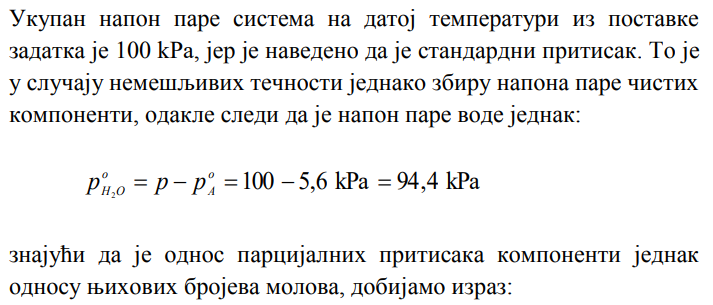 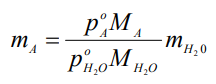 [1]
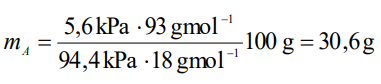 17